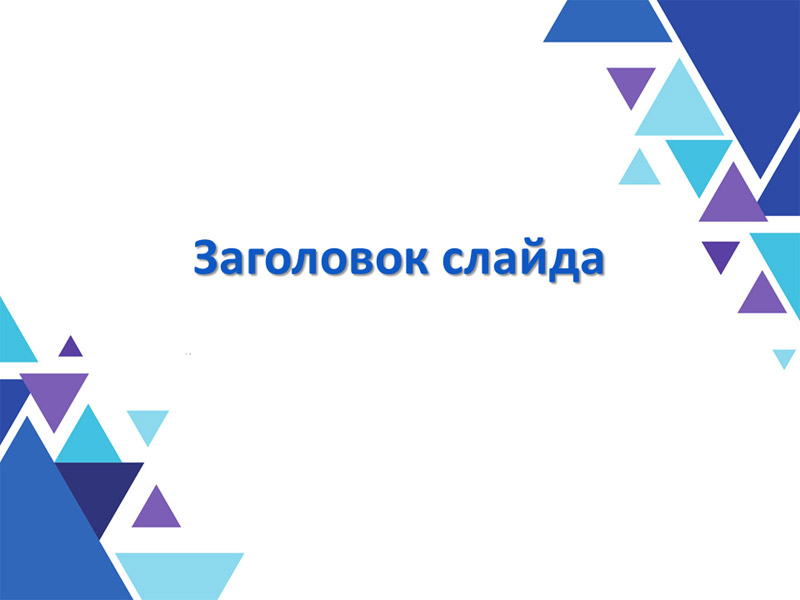 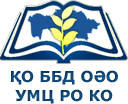 Олимпиада «Жас-STAR» для молодых педагогов 
Карагандинской области по предмету «Информатика»
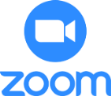 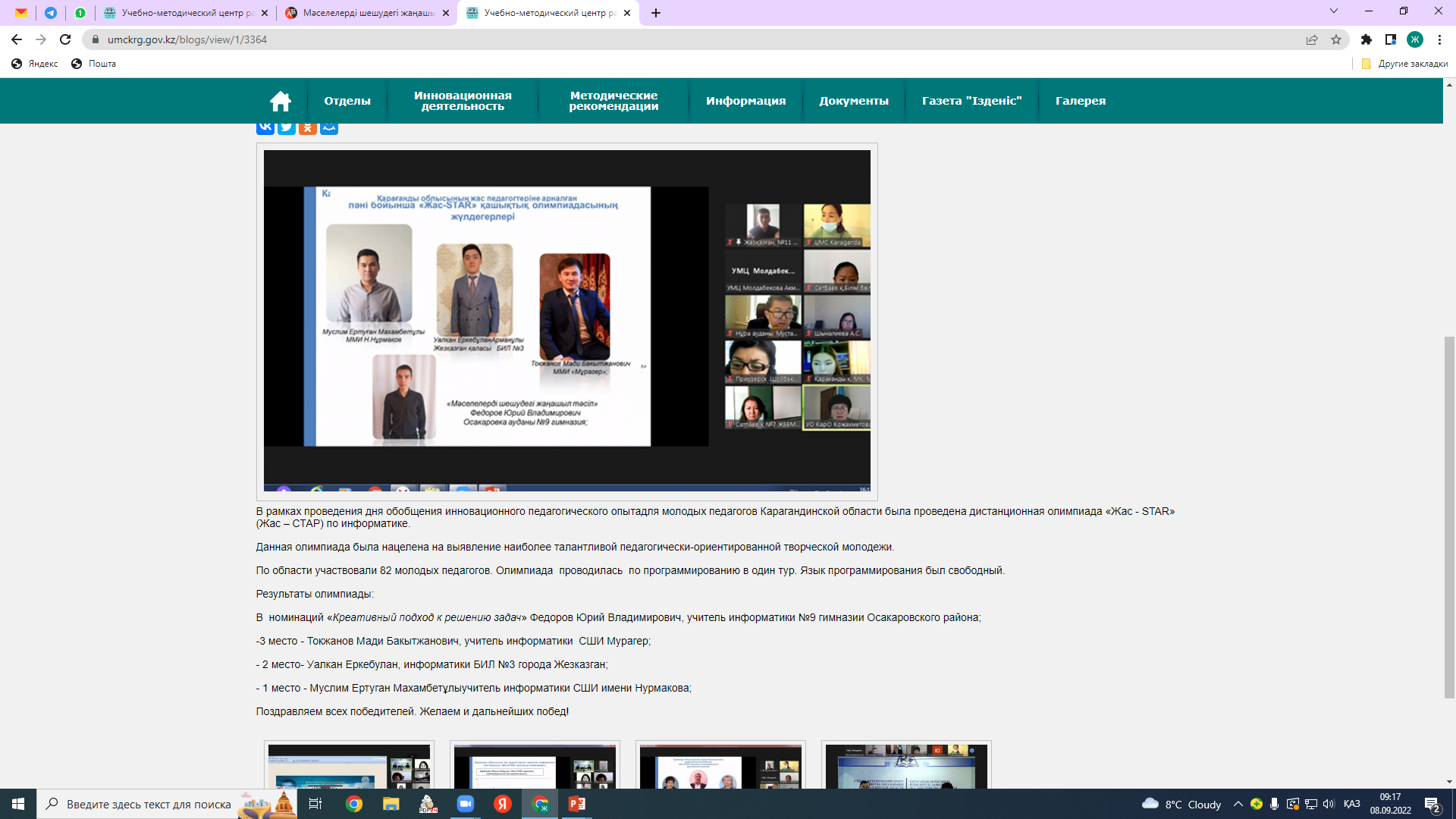 В 2021-2022 учебном году в олимпиаде приняли участие 82 молодых педагога Карагандинской области.
Результаты Олимпиады в 2021-2022 учебном году:
Номинация «Креативный подход к решению задач» - Федоров Юрий Владимирович, учитель информатики гимназии № 9 Осакаровского района.
3 место-Токжанов Мади Бакытжанович, учитель информатики Мурагерской специализированной школы-интерната.
2 место-Уалкан Еркебулан, учитель информатики образовательно-инновационного лицея №3.
1 место-Муслим Ертуган Махамбетович, учитель информатики специализированной школы-интерната имени Ныгымет Нурмакова.